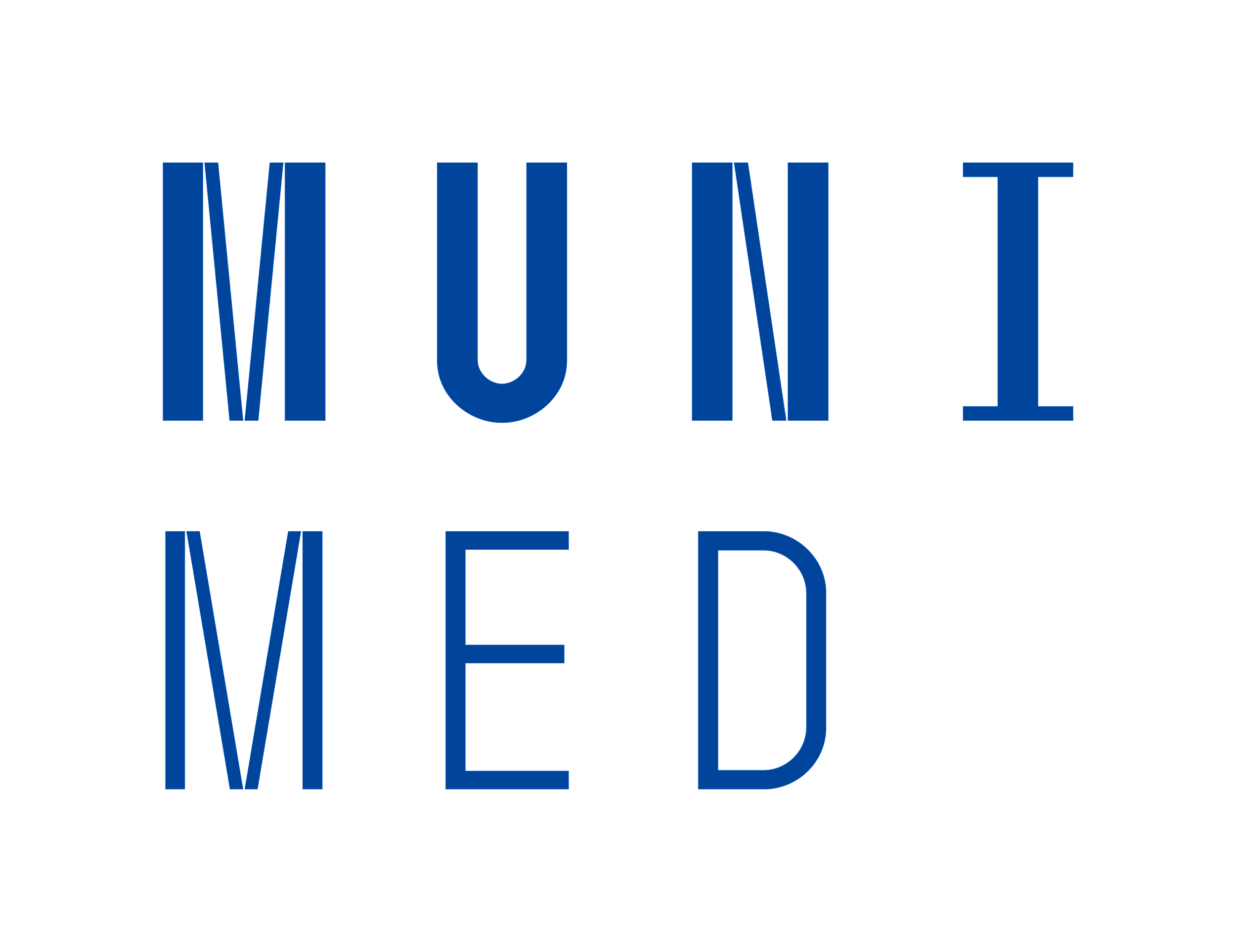 Endocrine System
AMIR SAMADIAN M.D.
DEPARTMENT OF PHYSIOLOGY
Forms of cell to cell communication!
Endocrine system
Works with Nervous system to maintain homeostasis
 Glands 🡪 produce specific signaling molecules (Hormones) 
 Hormones will be released into the blood 
 Bind to their specific receptor on target tissue 🡪 Physiological response !
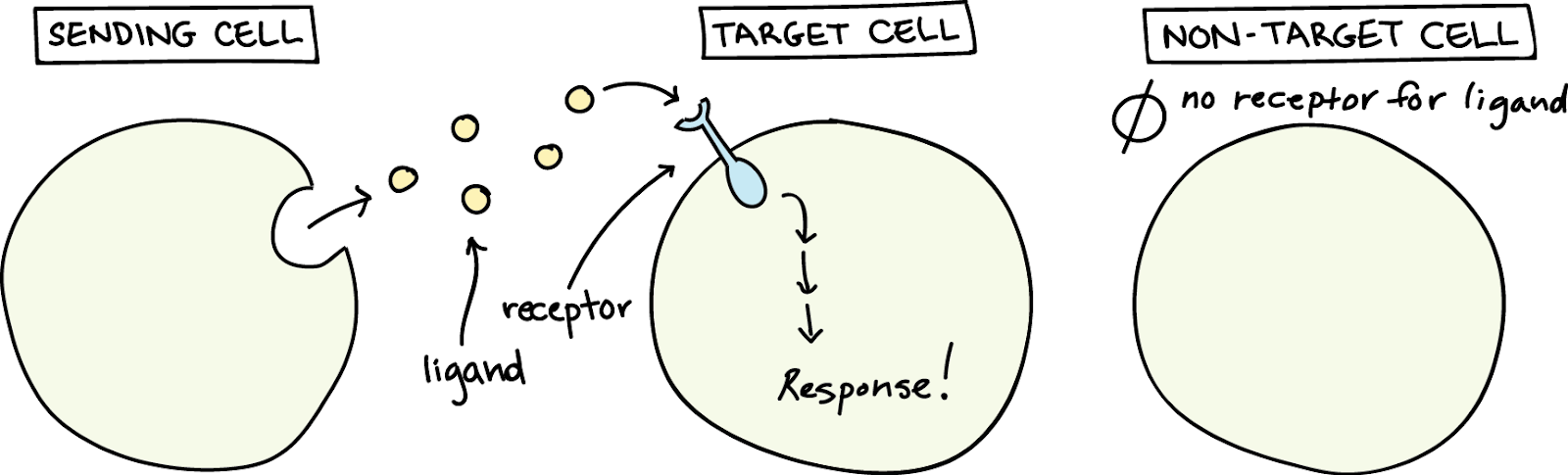 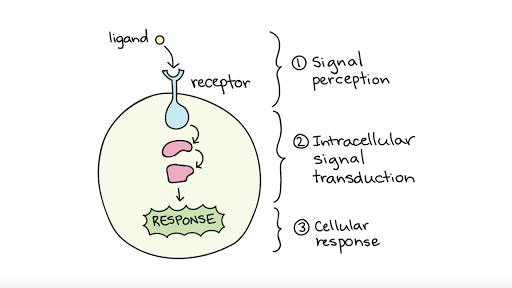 Hormones overview
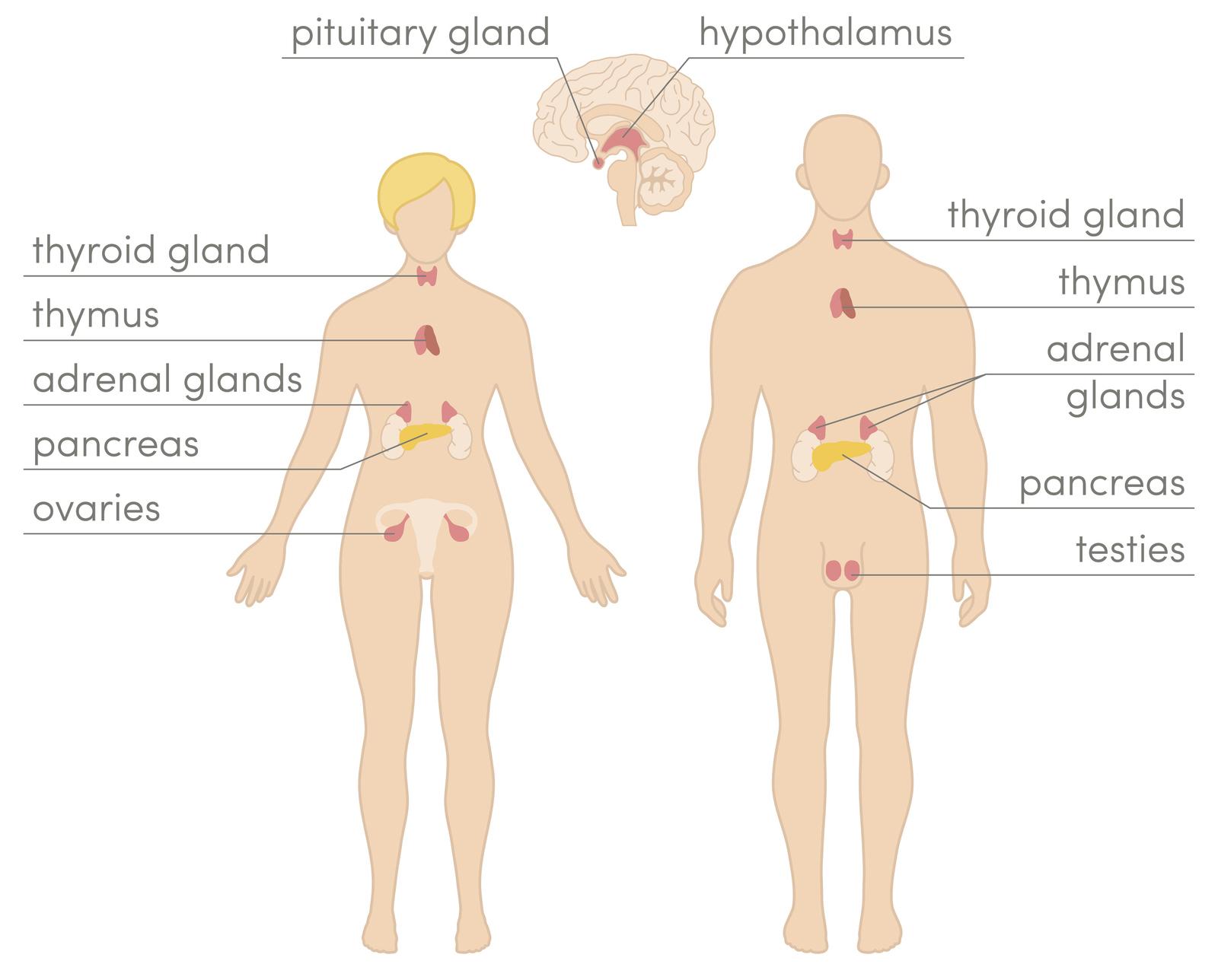 Hormones can be Hydrophilic or lipophilic
Water soluble hormones (Peptides and protein)  can not pass membrane 🡪 bind to peripheral receptors on the surface of the cell , eg : G-protein-coupled receptors or Tyrosin kinases
Lipid soluble hormones ( Steroids, Thyroid-hormones ) can pass cell membrane 🡪 act on cytoplasmic or nuclear receptor to alter gene expression
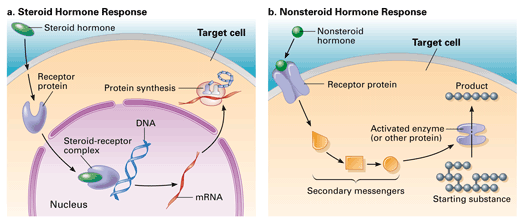 Protein bound and free circulating hormone
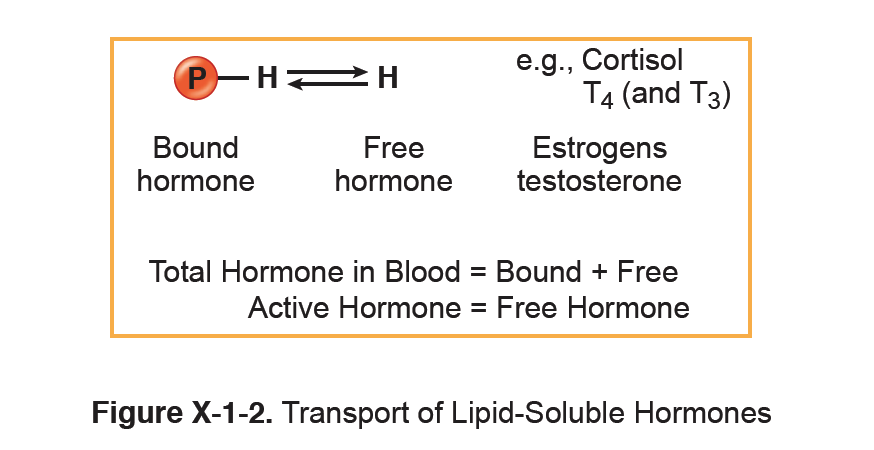 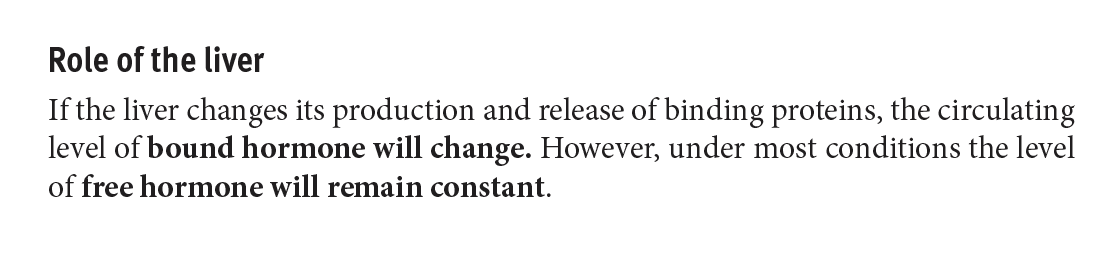 Factors determining the magnitude of response in target cell
Concentration of circulation hormone 
( Dose – response relation )  : higher the dose 🡪 higher the response
 Number of  receptors  and their affinity for the hormone
Regulation of hormone secretion
Negative vs positive feedback
Regulation of reception
Cell response : receptors up/down regulation
Gs/i 🡪 cAMP 🡪 Protein kinase A
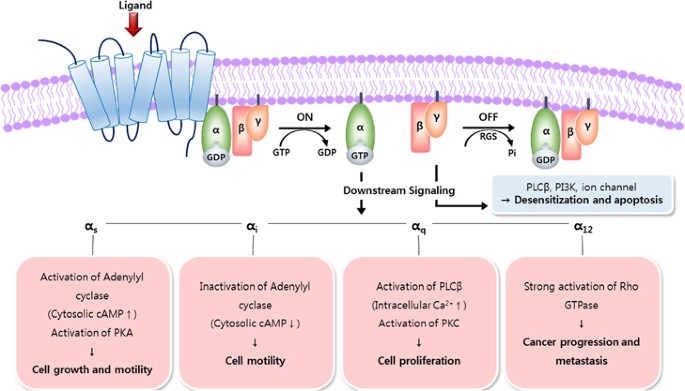 Gq 🡪 PL C 🡪 DAG & IP3🡪 PK C
Steroid hormone cell response mechanism
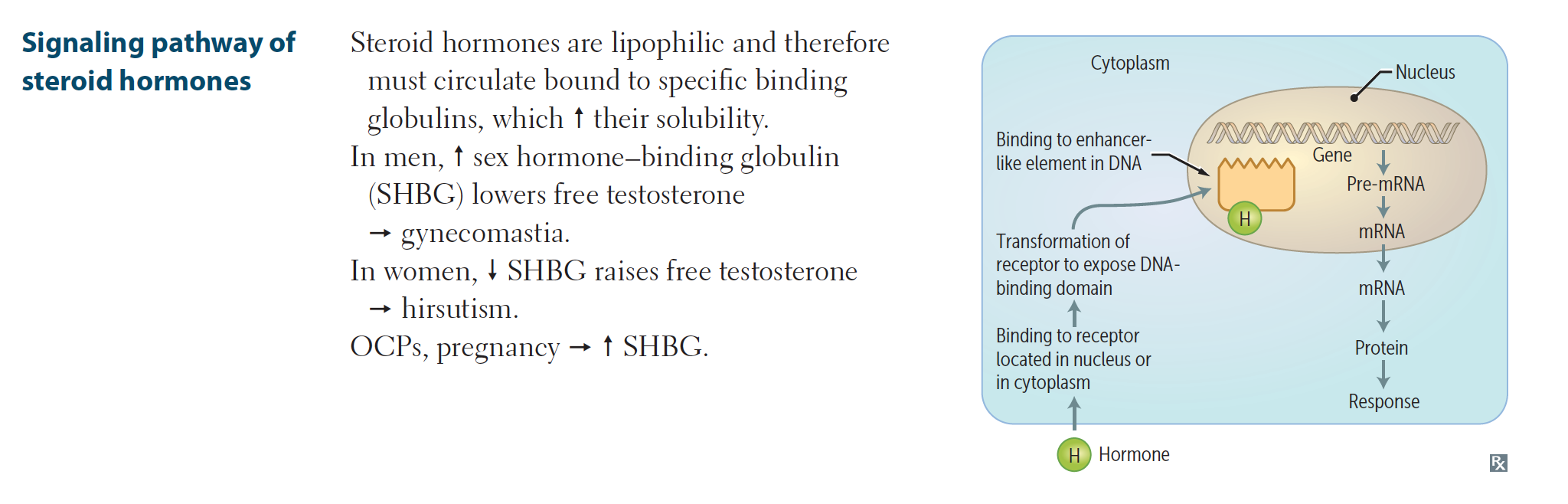 Mechanism of signal transduction (summary)
Hypothalamo-Hypophysial Axis
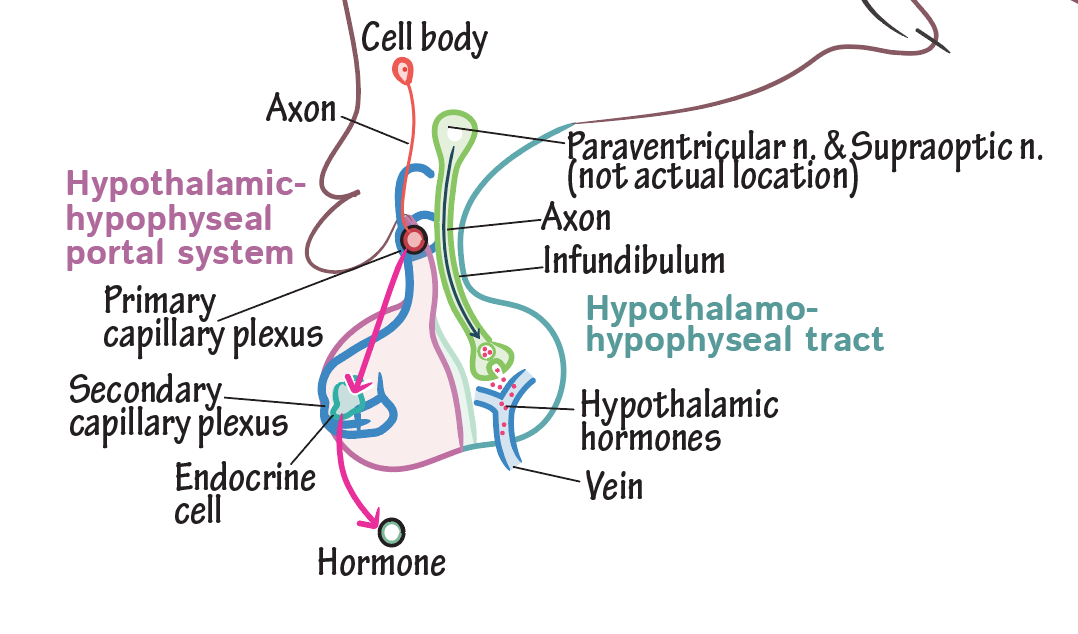 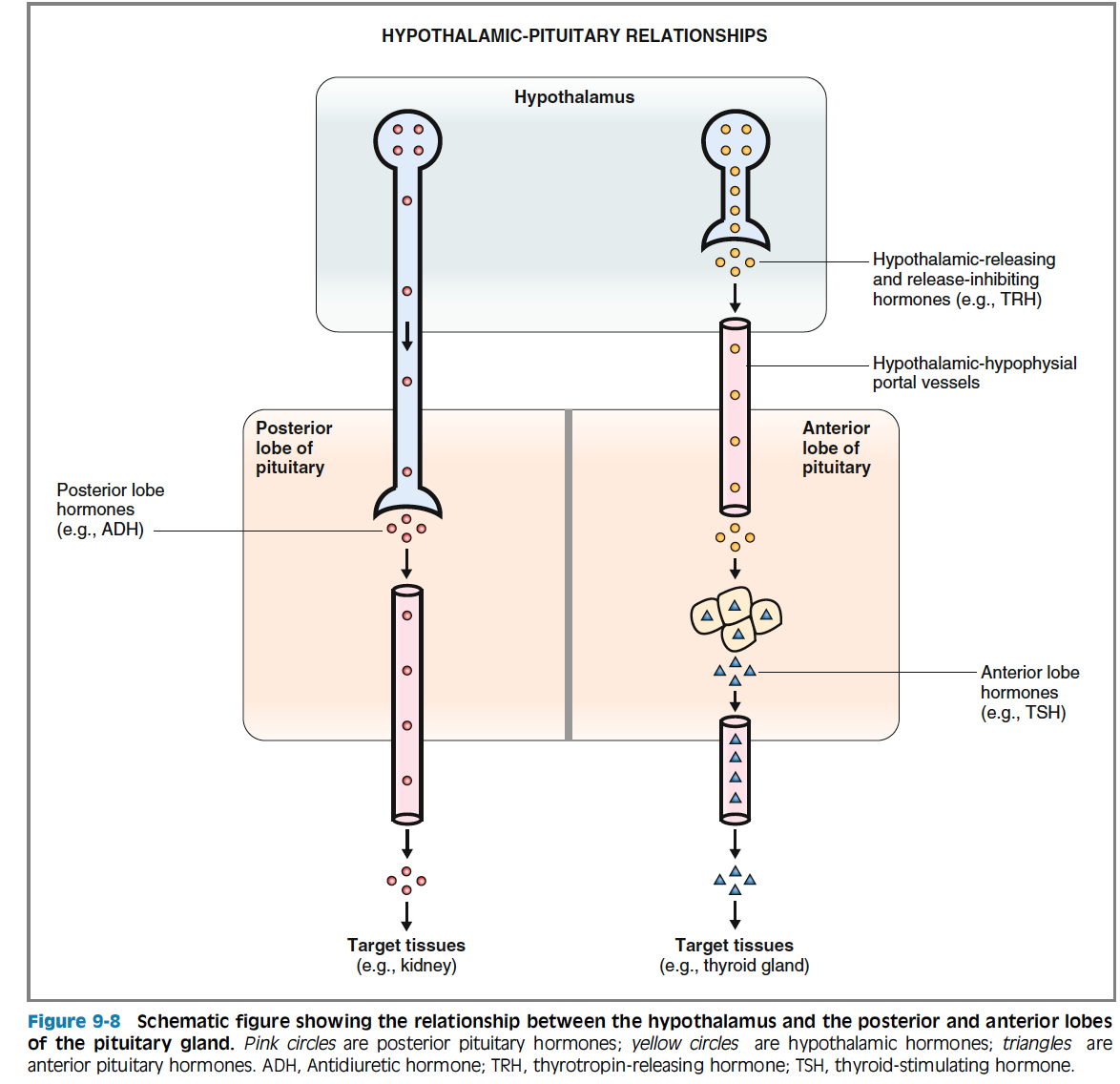 Hypothalamo pitutary hormons
Pitutary in a nutshell
Vascular endothelial cell function
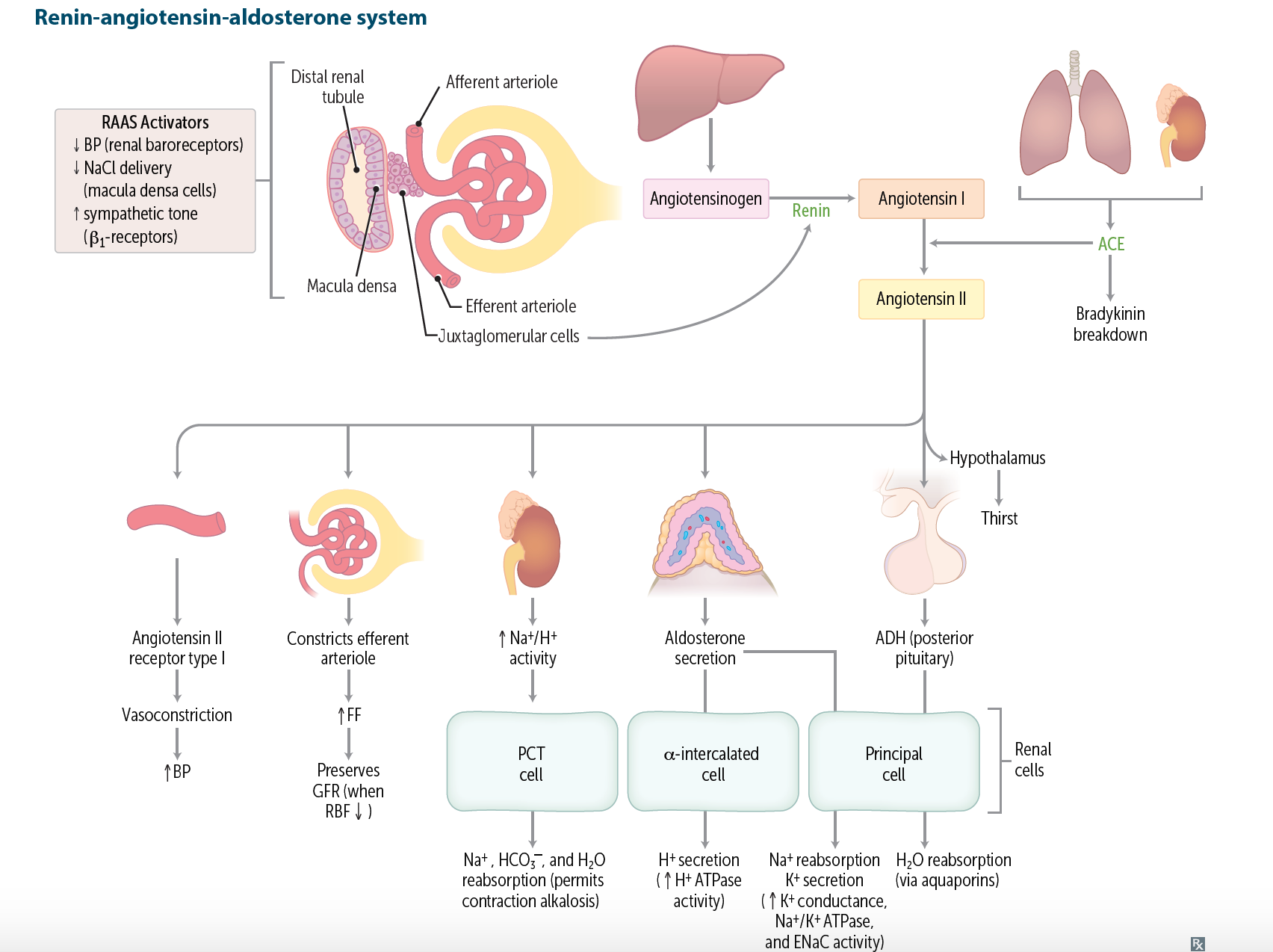 RAAS and AG II
Is activated to preserve Volume and maintain the Blood pressure 
This is done by :
Vasoconstictrion 🡪 increase TPR 
Increasing Na+ resorbtion 🡪 increase Preload 🡪 increase in CO 
Both of which increase MAP
Natriuretic peptides (opposing RAAS)
Cardiovascular and RenalActions of Natriuretic Peptides
Natriuresis
Diuresis
Improve glomerular filtration rate & filtration fraction
Inhibit renin release
↓ circulating angiotensin II
↓ circulating aldosterone
Systemic vasodilation
Arterial hypotension
Reduced venous pressure
Reduced pulmonary capillarywedge pressure
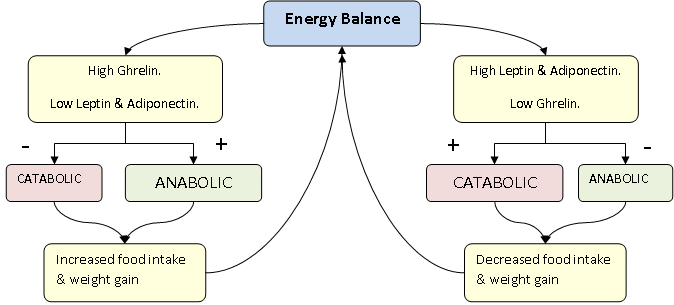 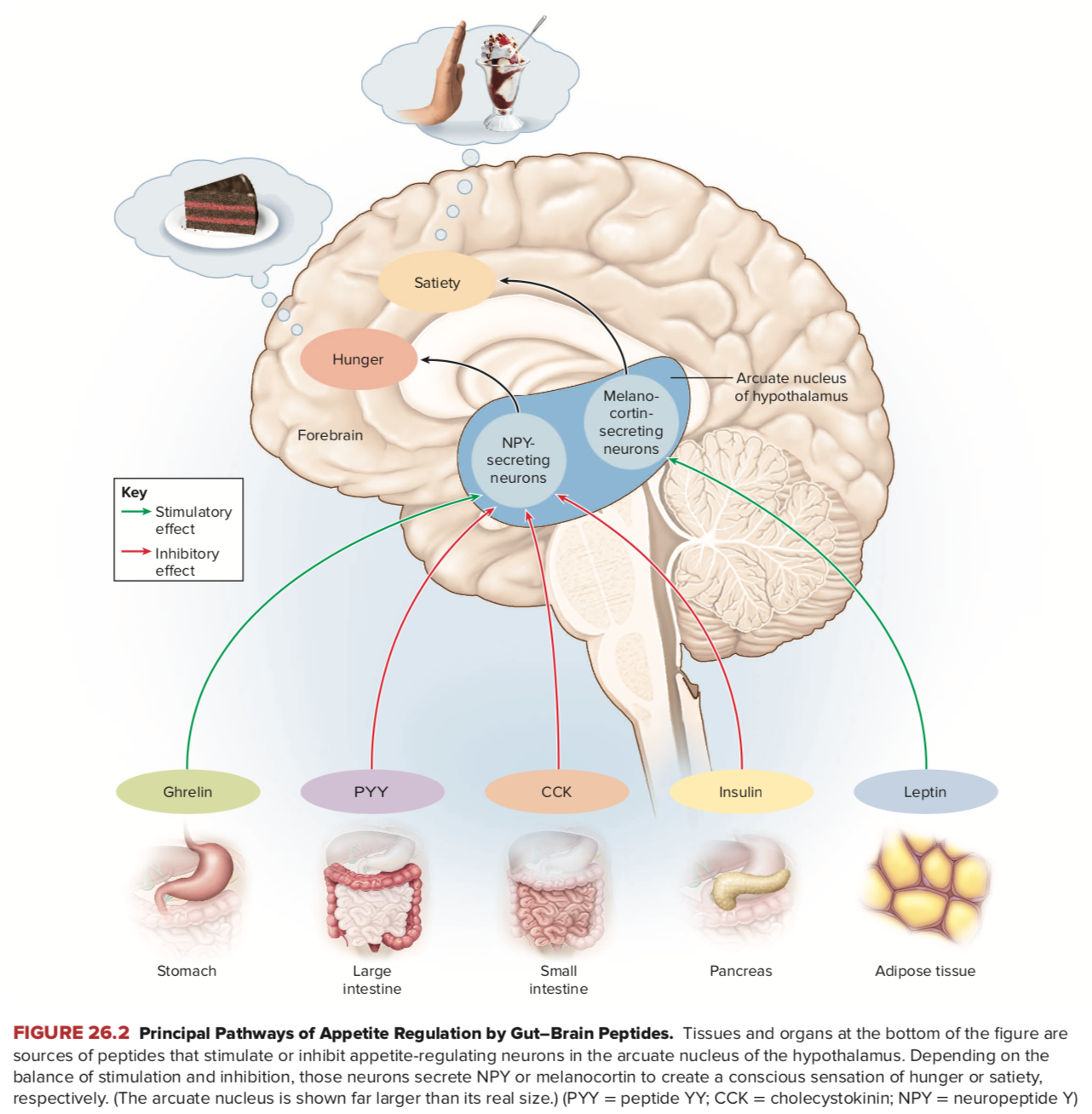 Increase in white adipose tissue and changes in related  hormones
Pathophysiology of Obesity (Increase in WAT mass )
Increase in AGE → increase in BP (HTN)
 Increase in PAI-1  → inhibiting fibrinolytic system 🡪 Clotting  🡪 Risk of CVD
 TNF-a & IL-1  → disruption of insulin signaling 🡪 insulin resistance
 Excess leptin →  leptin resistance 🡪  obesity and insulin resistance 🡪 type 2 DM 
 Decrease in adiponectin  → decrease Gluc uptake & Pro-inflammatory condition in endothelial cells  →  risk of type 2 diabetes & CVD respectively.
 excess resistin →  decrease insulin mediated Glu uptake 🡪 type 2 DM
Leptin as a marker of long-term energy storage and acute changes in energy intake (keeps you thin)
Adiponectin 

Plasma adiponectin concentration has inverse correlation with body fat mass ie, the less WAT you have 🡪 higher is your adiponectin plasma level 

High levels of Adiponectin is beneficial and protective against Type 2 DM and CVD
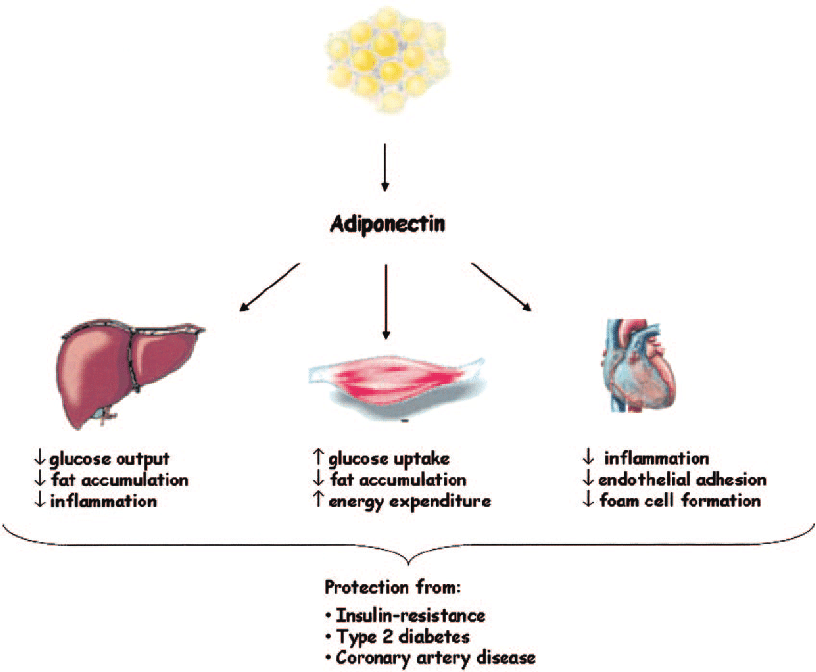 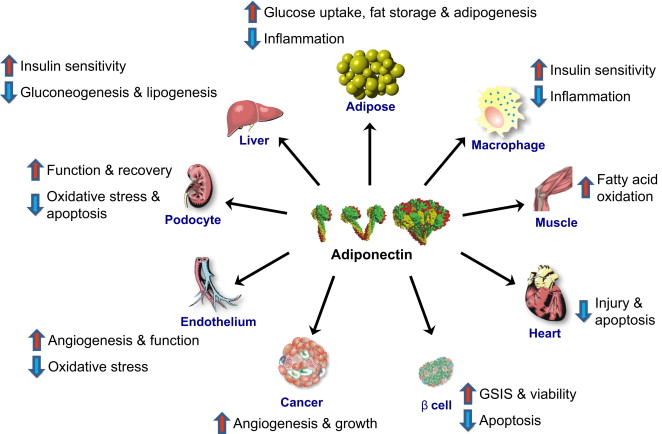 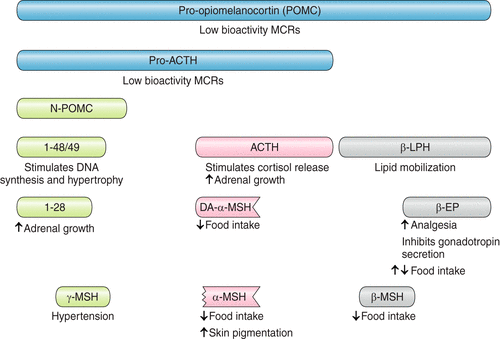